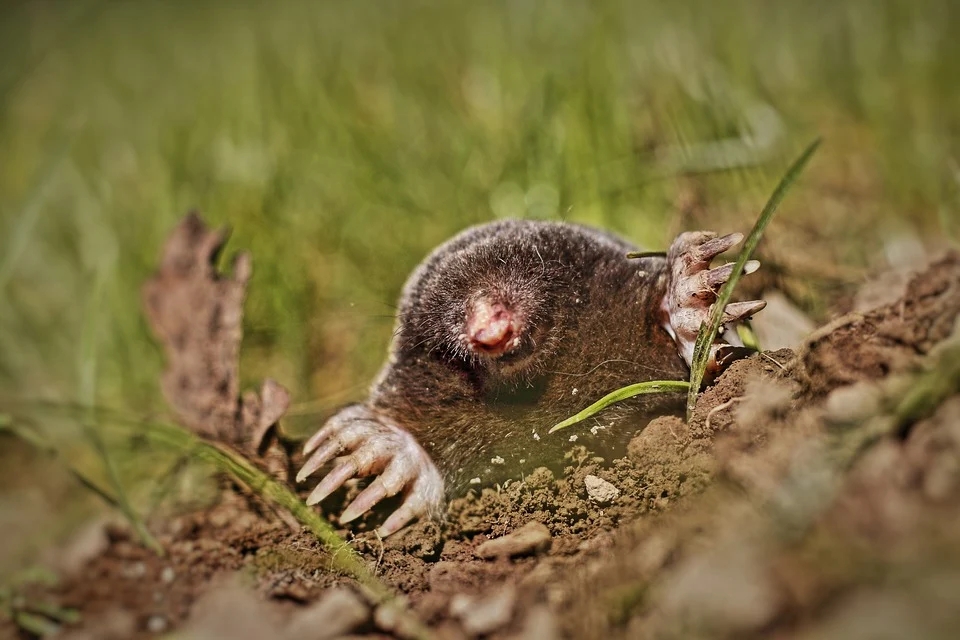 语文  二年级  上册   配人教版
寒号鸟
PEOPLE'S EDUCATION EDITION LANGUAGE SECOND GRADE FIRST VOLUME
汇报人：PPT818
课题导入
寒号鸟简介
寒号鸟是复齿鼯鼠（寒号鸟、飞鼠），体型似松鼠，前后肢间生有宽大多毛的飞膜，
耳基部有一束黑色常毛。
背毛棕黄、杂黑色常毛。有地方也叫“缝隙”鸟。
寒号鸟其实不是鸟，而是一种哺乳类啮齿动物，叫鼯鼠，又名催生子、飞鼠、寒号鸟。
属哺乳纲，啮齿目，鼯鼠科， 草食药用动物。
初读课文
1、自由读课文，划出生字新词，用“·”点出你认为容易写错的字，用“ ？”注出不理解的词或句。
2、读通课文，用“~~~~~~~”划出表示季节变化的句子。
3、填空：这篇童话通过（    ）和（    ）作对比，写出了喜鹊是（    ）的，寒号鸟是（    ）的。
整体感知
1、“几阵秋风……”哪一个字告诉我们冬天快要到了？（尽） 
2、“冬天说到就到……”从哪儿告诉我们天气冷了？
（写了寒风）用了两个词，一个模拟声音的“呼呼地”，
一个表示动作的“刮”，就不是秋风习习地吹着，“寒风腊月……”同样写风，
怎么写，告诉我们天气更冷了，打了一个比喻“像狮子一样狂吼”。
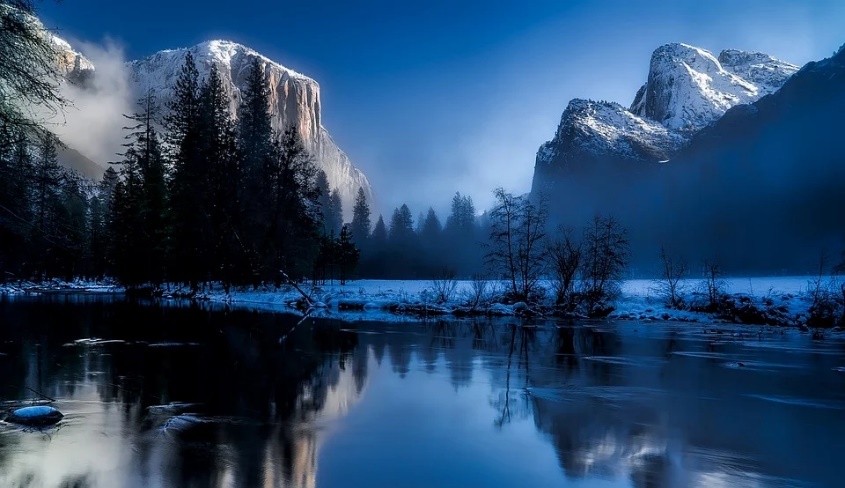 整体感知
1、冬天来了，寒风这么冷；寒冬腊月，北风这么大。
这些在冬天还没有来到的时候，喜鹊有没有想到，从哪儿知道？
2、对，当冬天还没有到，喜鹊就想到冬天，它想得远，做得早，
从哪儿可以看出它这样想得远，很对，这样做很好？
3、你们说喜鹊傻不傻？
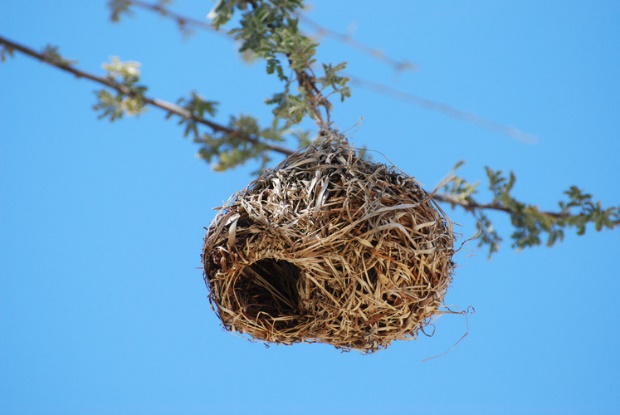 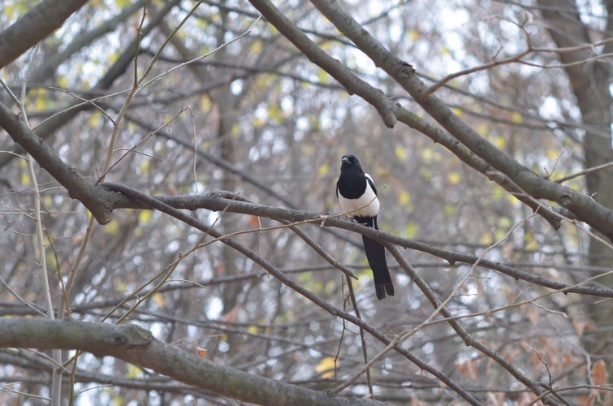 整体感知
请小朋友们根据课文内容填空！
喜鹊热心帮助，语气诚恳，第一次劝寒号鸟：“寒号鸟，别睡觉，大好晴天，赶快垒巢。”
喜鹊第二次劝寒号鸟，讲出了现在不垒巢的危害，语气加重。“趁天晴，快垒巢，现在懒
惰，将来糟糕。” 
如果用“今天___________，___________。”如果用“从小___________，___________。”
指点：从喜鹊说的话，更看出喜鹊看得远。
整体感知
2、寒号鸟有没有接受劝告？为什么不垒窝？
在冬天来到的夜晚，冻得受不了，说第二天就垒窝，到了第二天为什么又不垒窝？
只看___________，不看___________。只顾___________，不顾___________。
这就可以用一个什么词来概括？ “得过且过”（过得去就过去，过一天是一天。） 
“得过且过”的人往往是目光短浅，鼠目寸光。读寒号鸟的话把它的糊涂、懒惰读出来。
课文理解
寒号鸟
喜鹊
第一次劝告
不听劝说
冬天快到
寒号鸟，别睡觉，
大好晴天，赶快垒巢。
傻喜鹊，不要吵，
太阳暖和，正好睡觉。
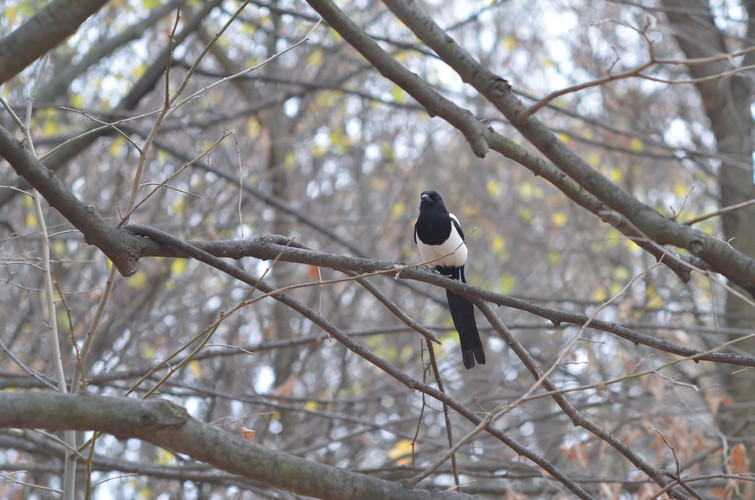 第二次劝告
还是不听劝说
冬天到了
傻喜鹊，真啰嗦，
太阳暖和，得过且过。
趁天晴，快垒巢，
现在懒惰，将来糟糕。
课文理解
悲哀地叫着：
哆啰啰，哆啰啰，寒风冻死我，明天就垒窝。
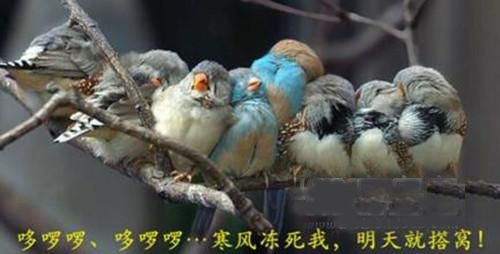 最后的哀号：
哆啰啰，哆啰啰，寒风冻死我，明天就垒窝。
思考
1、第二天喜鹊在枝头，却发现邻居寒号鸟已经在严寒的夜晚冻死了，喜鹊会说些什么、做些什么呢？
（喜鹊的话里可以用上如果、假如等词。）
2、如果寒号鸟接受了喜鹊的第二次劝告，在那个晴天垒了巢，结果又会怎么样呢？
版权声明
感谢您下载PPT818网平台上提供的PPT作品，为了您和PPT818以及原创作者的利益，请勿复制、传播、销售，否则将承担法律责任！PPT818将对作品进行维权，按照传播下载次数进行十倍的索取赔偿！
  1. 在PPT818出售的PPT模板是免版税类(RF:
Royalty-Free)正版受《中国人民共和国著作法》和《世界版权公约》的保护，作品的所有权、版权和著作权归PPT818所有,您下载的是PPT模板素材的使用权。
  2. 不得将PPT818的PPT模板、PPT素材，本身用于再出售,或者出租、出借、转让、分销、发布或者作为礼物供他人使用，不得转授权、出卖、转让本协议或者本协议中的权利。
总结
人活着不能目光短浅，要做长远打算。
古人云：人无远虑，必有近忧。活着，就要有远大的理想，还要有脚踏实地的精神，不能得过且过。
明日歌
明日复明日，明日何其多。
我生待明日，万事成蹉跎。
世人若被明日累，春去秋来老将至。
朝看水东流，暮看日西坠。
百年明日能几何？请君听我明日歌。
明日复明日，明日何其多！
日日待明日，万世成蹉跎。
世人皆被明日累，明日无穷老将至。
晨昏滚滚水东流，今古悠悠日西坠。
百年明日能几何？请君听我明日歌。
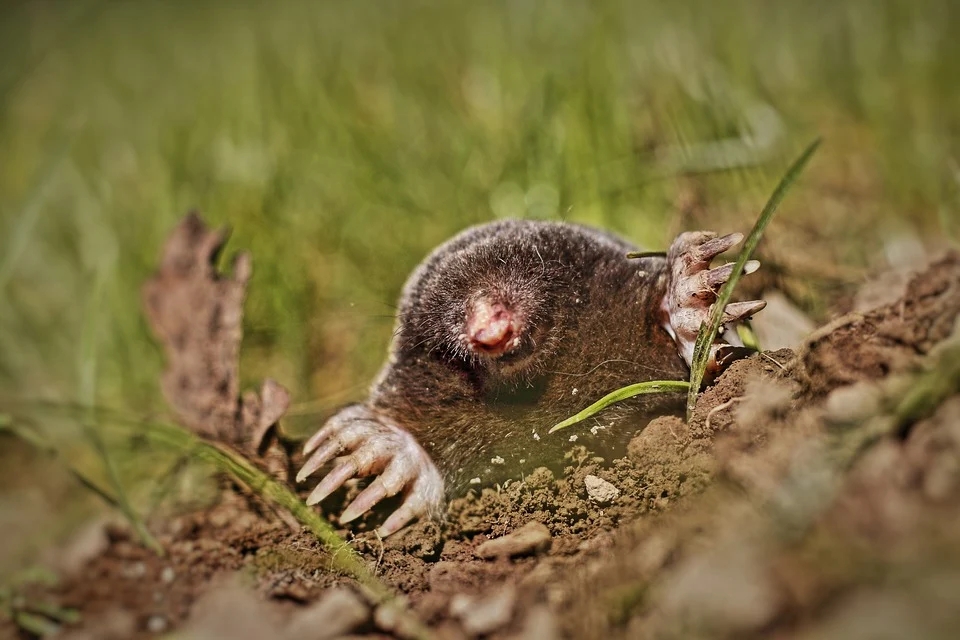 语文  二年级  上册   配人教版
感谢聆听
PEOPLE'S EDUCATION EDITION LANGUAGE SECOND GRADE FIRST VOLUME
汇报人：PPT818